Muhammad Umar
I D  #     16799
Muhammad  Umar
16799
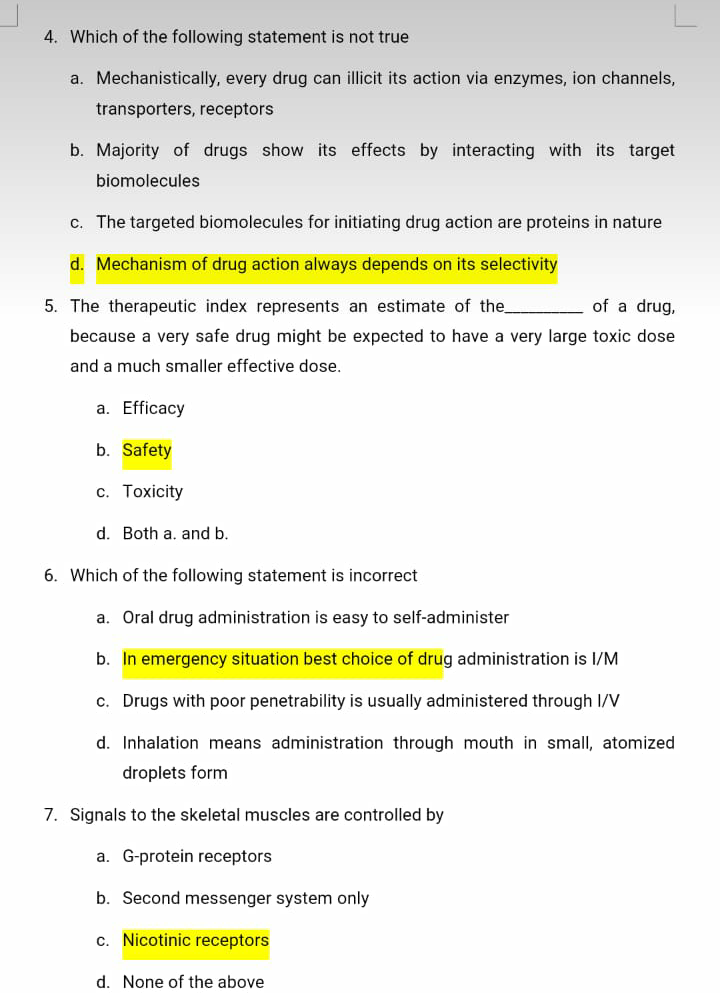 8.
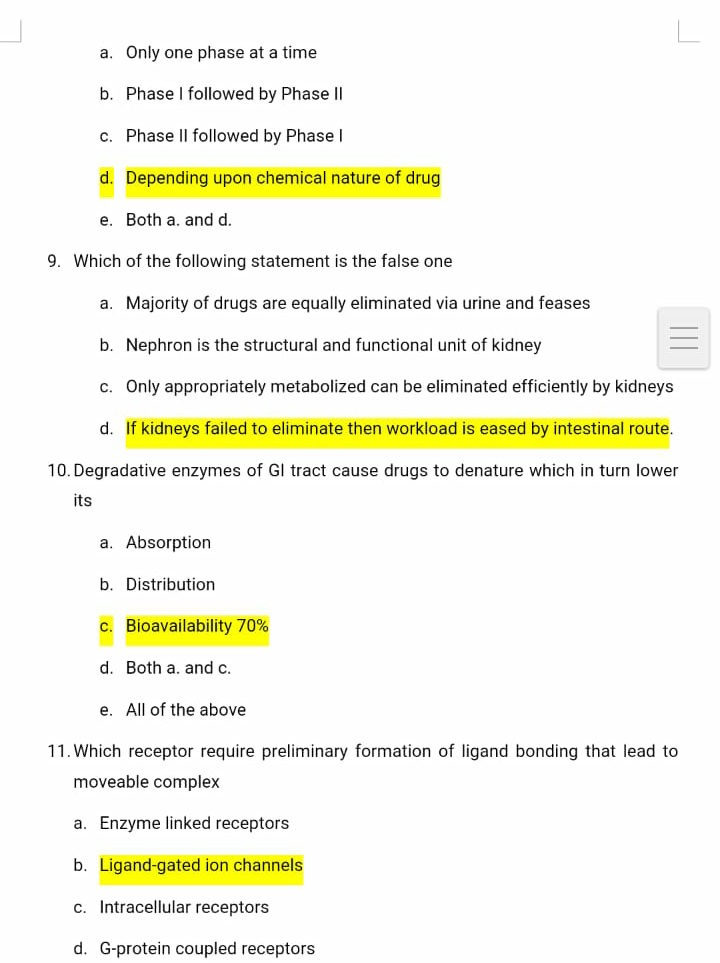 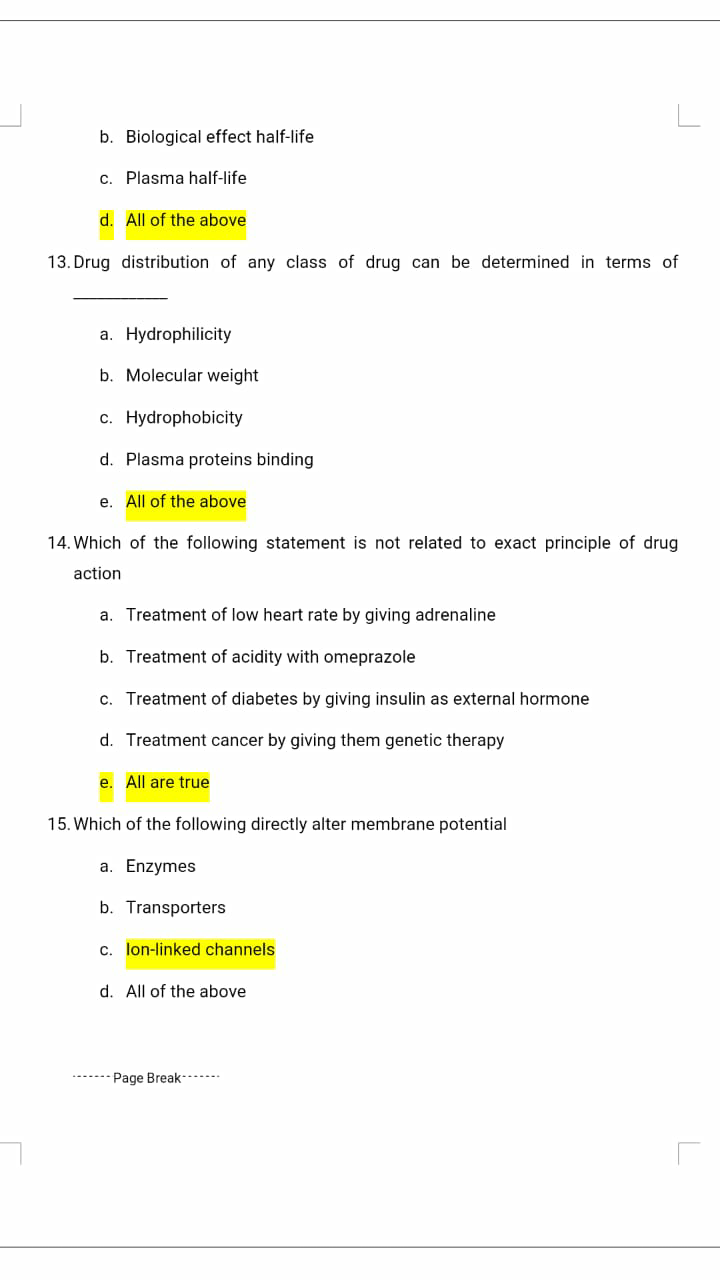 12
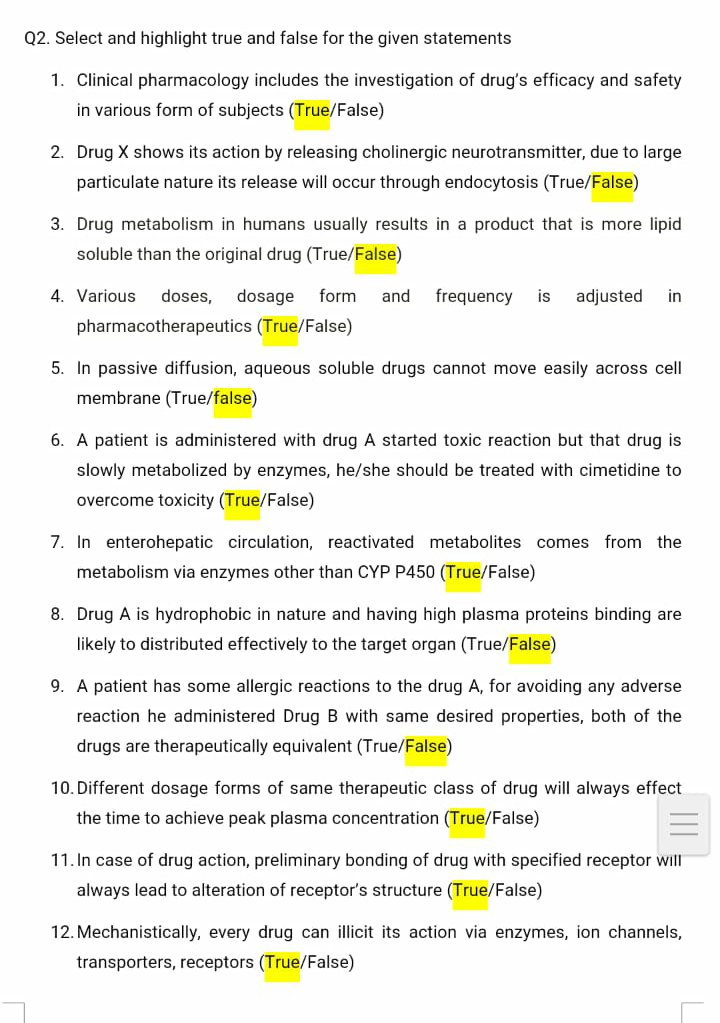 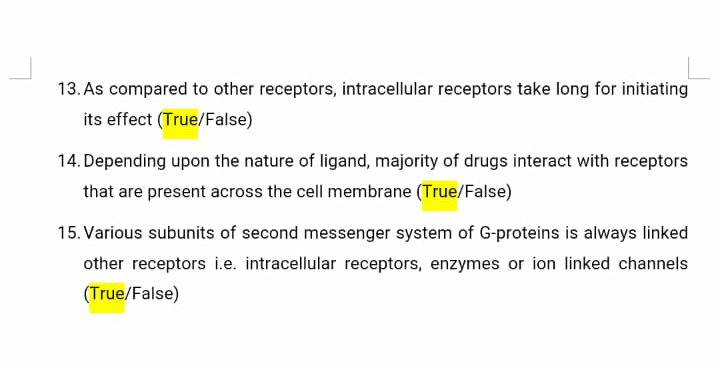 THE END
THANK YOU